Kommunikation
Frage-Antwort-Rhythmus
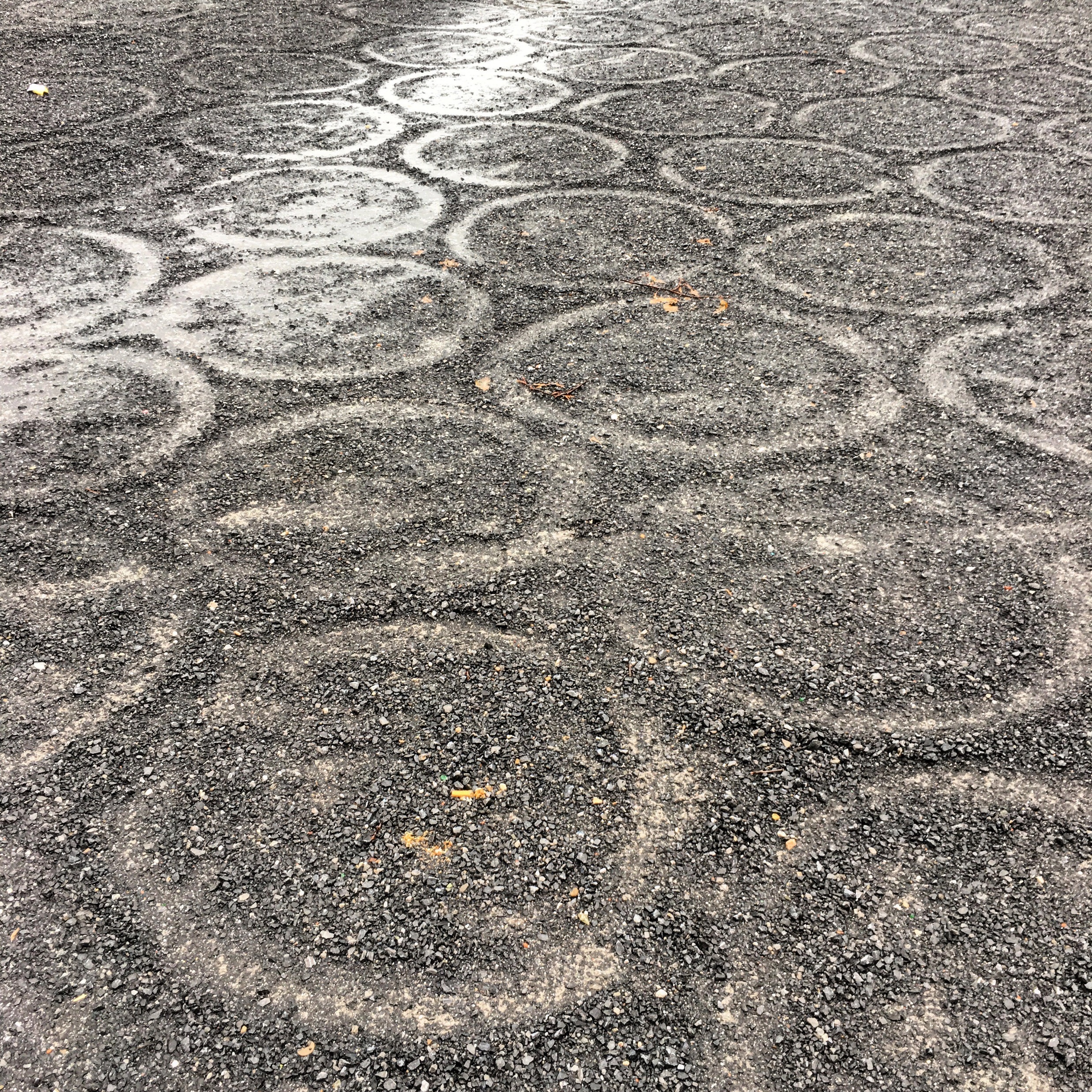 Kommunikation – Frage-Antwort-Rhythmus und Gesprächsfluss
Was auch noch geholfen hätte:
Gespräche über subjektiv relevante Sachthemen.
Zeit lassen, um Antworten zu finden, kein zu frühes umformulieren der Frage oder Nachfragen.
Möglichkeit, sich auf Gespräche über bestimmte Themen vorzubereiten, mögliche Fragen vorgängig besprechen oder schriftlich abgeben.